CHAPITRE 2 : Opérations logistiques du dernier kilomètre et impacts
UNITÉ 2 : Systèmes de distribution du dernier kilomètre
Capsule
2.2.2
Le flux du tout dernier kilomètre : un service orienté client
1
À faire avant cette capsule :
2.2.1
Capsule liée à:
2.2.1, 2.2.3, 2.2.4
Auteurs:
CLA, SUSMILE consortium member
2
Objectifs de la capsule
Cette capsule montre la grande importance du client dans l’organisation de la logistique du dernier kilomètre. Il aide à acquérir des connaissances sur ce sujet et sensibilise l’étudiant aux différents facteurs qui influencent le flux du tout dernier kilomètre et rendent le client satisfait.
3
Contenu
Clientèle 
Service client, livraison parfaite
Relation d’affaires B2B
Relation d’affaires B2C
4
Instructions pour le document, révision de la source
Last Mile Logistics commence par répondre à la demande des tendances de consommation. Les entreprises qui travaillent avec un traitement fiable et mettent en œuvre des solutions modernes auront plus de succès en maintenant la satisfaction de la clientèle. Les sources ci-jointes présentent les facteurs clés qui influencent l’exécution de la livraison ainsi que des conseils sur la façon d’atteindre cet objectif.

Cette capsule contient deux sources :

Document Word qui couvre et résume tous les sujets du contenu de cette capsule
Site Web avec trois conseils pour une livraison parfaite du dernier kilomètre
5
Source 1 – document joint
Document Word

Lisez un court document Word qui a été compilé spécialement pour cette capsule afin de couvrir les points les plus importants des services orientés client. Ce document comprend une description du service à la clientèle, des indicateurs de qualité et de niveau de service, une livraison parfaite et deux relations d’affaires de base.
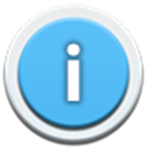 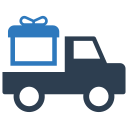 6
Source 2 – Article en ligne, copie jointe
Lisez cet article pour en savoir plus sur la façon d’améliorer votre livraison en mettant l’accent sur:

1)Vitesse
2)Inventaire
3)Outils d’expédition
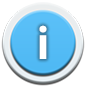 https://www.inc.com/maria-haggerty/3-ways-to-perfect-last-mile-delivery-in-2021.html
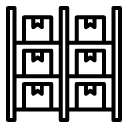 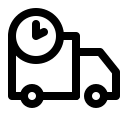 7
Exercices
Comment décririez-vous une livraison parfaite? Que faut-il accomplir? Pensez à différents aspects et étapes.



Avez-vous déjà eu une expérience insatisfaisante avec votre livraison privée ou professionnelle? Qu’est-ce qui a mal tourné et comment avez-vous géré la situation?
8